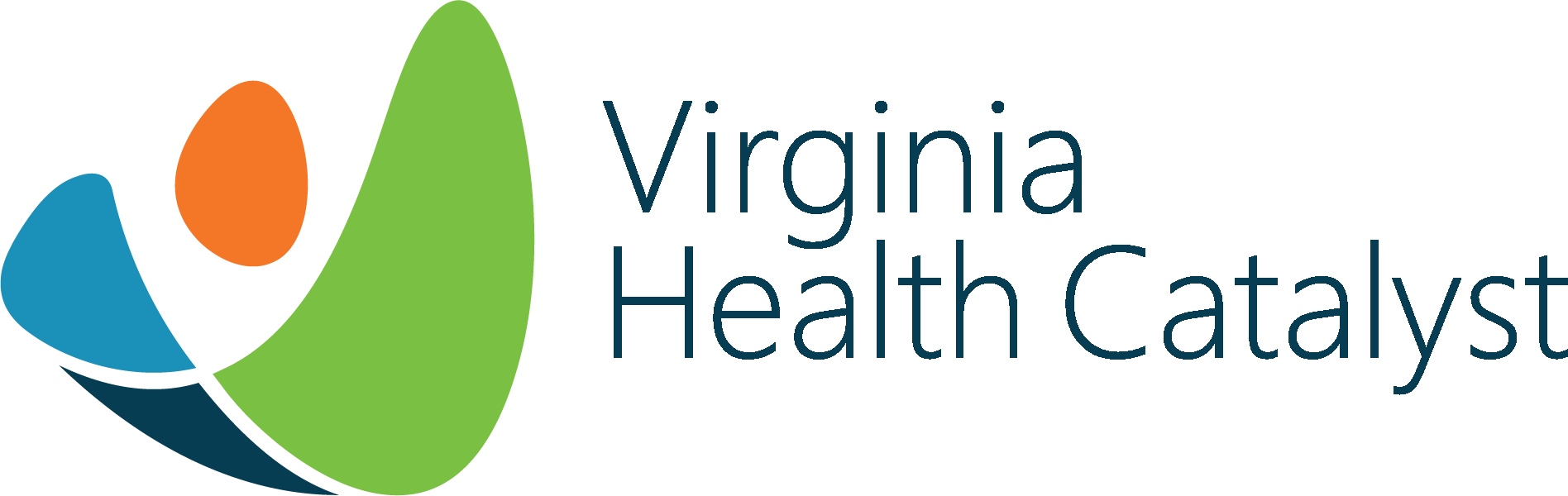 NAVIGATING THE ORAL HEALTH WORKFORCE CRISIS
WITH PAUL LOGAN, POLLY RAIBLE, CARLOS SMITH and AMY TALOMA
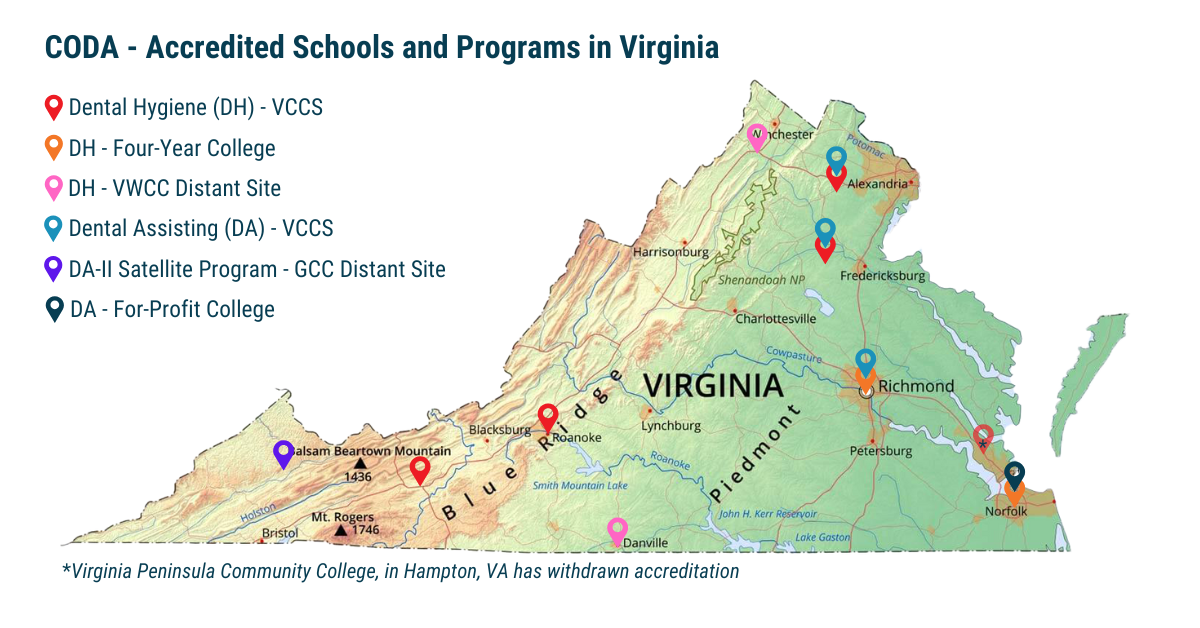 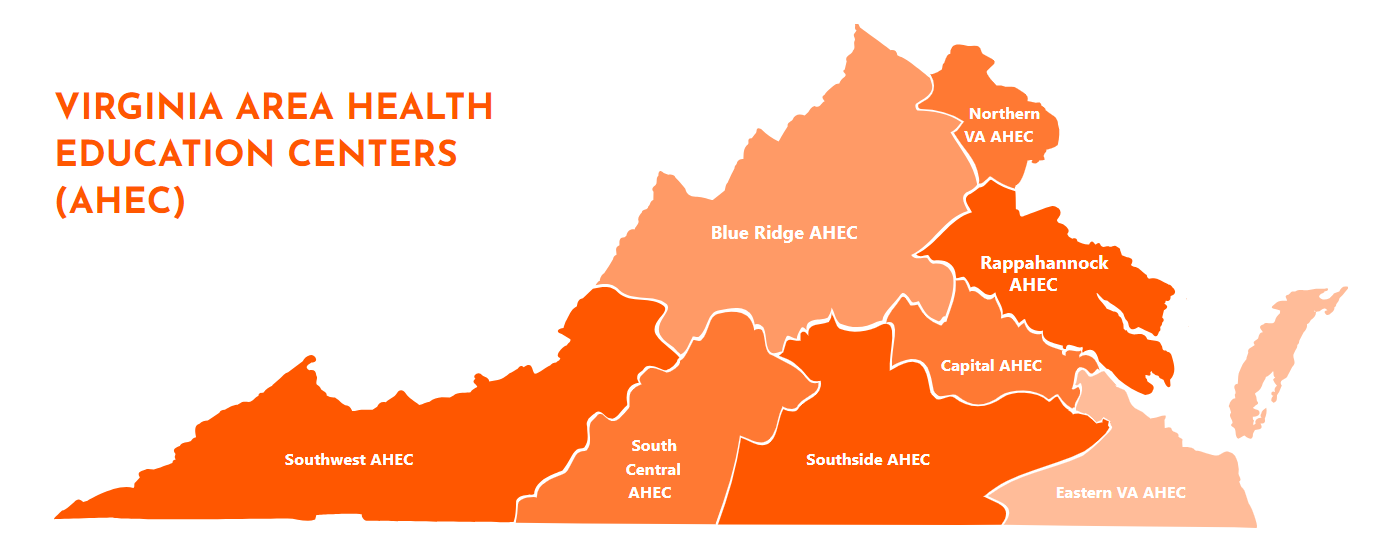 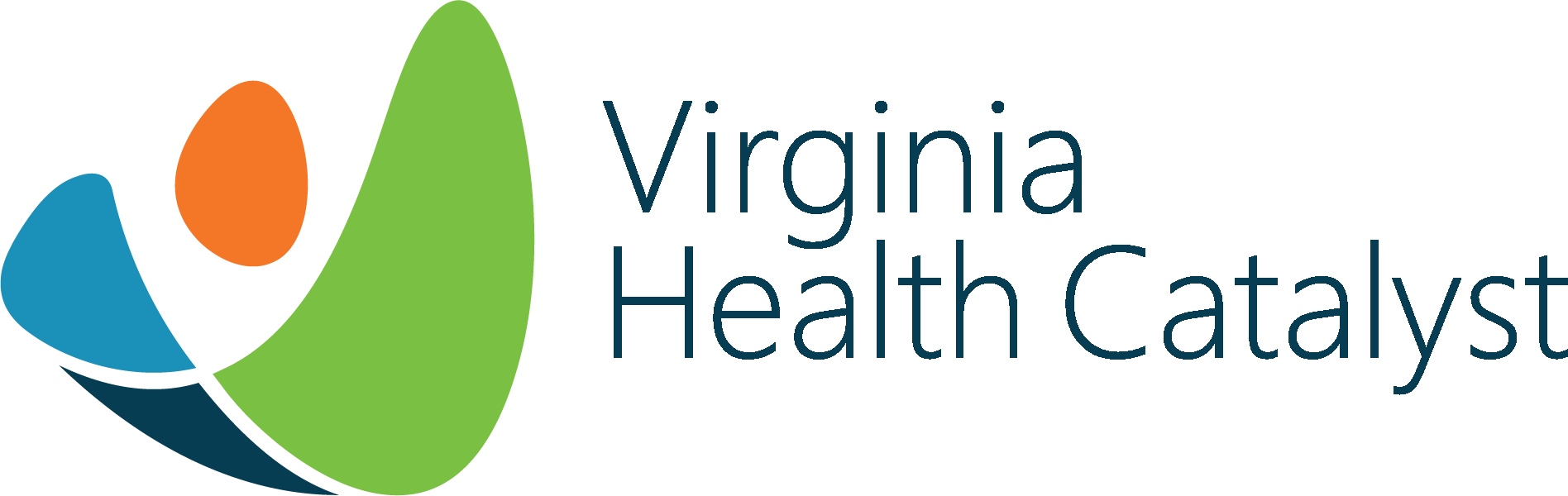 NAVIGATING THE ORAL HEALTH WORKFORCE CRISIS
WITH PAUL LOGAN, POLLY RAIBLE, CARLOS SMITH and AMY TALOMA